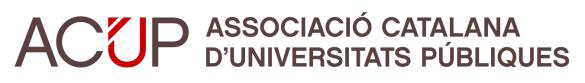 Seminari:  CAP A ON VA LA CUD?
LA PERSPECTIVA DE: CONSEJO DE COOPERACIÓN AL DESAROLLO CICUE/CRUELA UNIVERSITAT DE GIRONA
Maria Rosa Terradellas, 
Vicerectora delegada, en funcions,  d’Estudiants, Cooperació i Igualtat 
Universitat de Girona 
Dilluns, 9 de desembre 2013
LA CUD DES DE LA PERSPECTIVA D’UN SISTEMA GLOBAL
Crisi econòmica =  Severs programes d’ajustament a nivell econòmic i social

Canvis sistema econòmic mundial = sistema insegur, multipolar, interdependent i complex. Caracteritzat per:  problemes ecològics (escassesa) i socials (desigualtat) 

Diferents visions de la CD a nivell mundial

Els seus efectes són diferents en relació als països emergents, desenvolupats i en VdD

Acords de Paris, Accra i Bussan (2011)
ELS ACORDS INTERNACIONALS
BUSSAN (2011) :
Apropiació de les prioritats de desenvolupament per part dels països en desenvolupament.

Enfocament en els resultats.

Aliances pel desenvolupament, fonamentades en: obertura, confiança, respecte i aprenentatge mutu.

Transparència i responsabilitat compartida.
POLÍTIQUES DE  DESENVOLUPAMENT
Ressituar-nos com a país, nivell local i global. 
Disseny polítiques centrades en acords internacionals. 
Disseny del IV Pla Director centrat en:
        -  Concentrar esforços en àmbits de treball : 
               - desenvolupament rural, 
               - sector econòmic  productiu,
               -  energies renovables i sostenibles, 
                - serveis bàsics: educació, salut, alimentació, aigua… 
                - lluita contra l’exclusió, 
                - valors democràtics, governança, etc.
         - i zones geogràfiques (MAPs,   23 països, Renda M a ALC, NA, OM   
            i Renda B a  AS, s'acabarà  29 països)

Enfortiment capacitats institucionals i  transferència coneixements.
Fons econòmics i actuacions des d’APPs
CONSEJO DE COOPERACIÓN
Es participa com a CICUE/CRUE en nom del CCI, en: 
  - Consejo Cooperación (2)
  - Comisión de Seguimiento Consejo y PACI (2)
  - Comisión de Coherencia de Políticas (2)

Ha creat 6 grups de Treball, en els que també s’hi participa  

  - Evaluación y seguimiento (UCO, UCM, 15)
  - Post 2015 (UPV, UdL, 12)
   - Investigación e Innovación  (UPC, UdG, 15)
   - Educación para el desarrollo (UPM, UPC, 15)
   - Género y Desarrollo (UIB, UJI, 11)
   - Sector Económico y Productivo  (per definir)
CICUE- CRUE
La tipologia d’accions CUD es defineixen en el Codi de Conducta (2006) (50-49)

 1. Principis i objectius de la CUD (7art)
 2. Identitat de la CUD (6 art.)
 3. Participació i  implicació de la comunitat universitària (7 art.)
 4. Relació de les universitats amb les institucions contrapart en altres països (4 art.)
5. Relació de les universitats amb el teixit social de la cooperació (4 art.)
6. Aplicació, difusió i acompliment del Codi de Conducta (3 art.)
CICUE- CRUE
Grups de treball interns: 

Revisió codi conducta
Revisió protocol crisis humanitàries
Bones pràctiques. 
Difusió i recolzament activitats CUD
ART PNUD El Salvador
Programa beques Haití. 

OCUD–Consell Assessor. Depèn GT CUD CICUE/CRUE
- Portal de la Cooperación Española   novetat
LA CD A NIVELL LOCAL
Retallades importants en la cooperació descentralitzada i centralitzada  (PGE2014)
Decreixement de les donacions AOD 
Menor rellevància política
Desmobilització social a favor CDI

 I A LES UNIVERSITATS? 
Retallades, < AOD de 13 a 12.000.000€
Veus a favor de la solidaritat local vs internacional
CANVIS GLOBALS QUE ENS AFECTEN I ENS OBLIGUEN A CANVIAR LA CUD
Recerca de noves fonts  de finançament (APPS, Europa)
Valorització dels participants en CUD a la AOD.
Alienació amb països i MAPs
Focalització 
Treball conjunt amb altres actors
Treball multi i interdisciplinari
Recerca de l’eficàcia i l’eficiència
Coresponsabilitat contraparts
Avaluació centrada en  l’impacte
Visualització dels participants i dels resultats
LA UNIVERSITAT DE GIRONA
1995  Creació de la Delegació d’Afers per a la Cooperació al Desenvolupament
1998  Creació de l’Oficina de Cooperació al Desenvolupament
2002   Creació de la Comissió de Cooperació al Desenvolupament. Primer Document Marc de Cooperació al  Desenvolupament
 2004  Segon Document Marc de Cooperació al Desenvolupament
 2005  Creació de la unitat de voluntariat
 2007  Aprovació  del Codi  de conducta 
2008   Línia estratègica de cooperació en el Pla Estratègic de la UdG
2010    Vicerectorat delegat d’Estudiants Cooperació i Igualtat
2011  Redefinició de la formació tèorico-pràctica i del reconeixement de crèdits per a estudiants. Reconeixement pel PDI i PAS en el seu pla de desenvolupament professional. Presentació de l’experiència a més de quinze congressos d’àmbit nacional i internacional  
2013   Canvis Comissió CD per Comissió Assessora Cooperació i Solidaritat
EIXOS DE LA CUD A LA UdG
Convocatòria UdG: Centrada en projectes més vinculats a les facultats i escoles per garantir la seva continuïtat, el treball inter i multidisciplinari i la vinculació amb la formació. 

Convocatòries externes: L’OCD com a element proactiu en la recerca, difusió, recolzament i recerca de convocatòries i socis externs.  
  S’està treballant en la definició de les condicions  de     
      col·laboració amb els socis. 
   Es treballarà en l’avaluació de l’impacte. 

 Recerca de l'excel·lència. Centrada en els nostres àmbits més potents.
EIXOS DE LA SOLIDARITAT
Plantejament: L’APS com a metodologia per a l’acció solidària. 
L’acció solidària ha de promoure que els nostres estudiants desenvolupin competències per a ser capaços de treballar: 
      - en entorns multiculturals, 
     - amb responsabilitat ètica
     - amb esperit crític
    -  actuar a nivell multidisciplinari
    -  i fer-ho en relació a las diferents necessitats i contextos
L’acció solidària de la UdG s’estén a tots els camps de la solidaritat: cooperació, social, ambiental, discapacitat, etc.
FORMACIÓ PER A LA COOPERACIÓ I LA SOLIDARITAT
En col·laboració amb d’altres agents.
Específica en funció de les necessitats
Presencial i on-line amb seguiment personalitzat
Difusió mitjançant les xarxes socials. 
MOOC en preparació
ACTUALITAT DE LA SOLIDARITAT A LA UDG
1350 estudiants voluntaris
Treball amb gerència i professorat per implicar PAS i PDI en projectes solidaris UdG. 
Web oberta a l’abast de tothom. Seguiment per part de moltes universitats i empreses , arran de la participació en congressos (CUD, RSU,  RSE)
Més de 60 institucions i entitats  amb conveni
Més de 120 activitats solidàries. 
Implicació de les entitats en el seguiment i l’avaluació dels estudiants. 
Aplicacions informàtiques específiques pel reconeixement de crèdits i per l’avaluació. 
En curs, avaluació de l’impacte de la solidaritat de la UdG en el territori
MOLTES GRÀCIES 
MUCHAS GRACIAS
THANK YOU VERY MUCH

cooperacio@udg.edu
rosa.terradellas@udg.edu